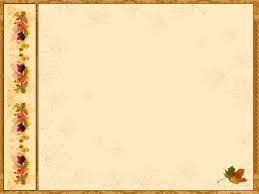 муниципальное автономное дошкольное образовательное учреждение 
«Центр развития ребёнка - детский сад № 50» городского округа Самара
Россия, 443020, Самарская обл., г. Самара, ул. Ленинская 82,
тел.: 332-38-32; факс: 333-71-36; e-mail: mdou50.89@mail.ru
Познавательный досуг в старшей группе
"Волшебный календарь осени»
(фотоотчёт)
Выполнила:
музыкальный руководитель Лапина С.П.
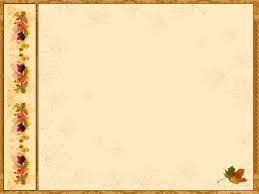 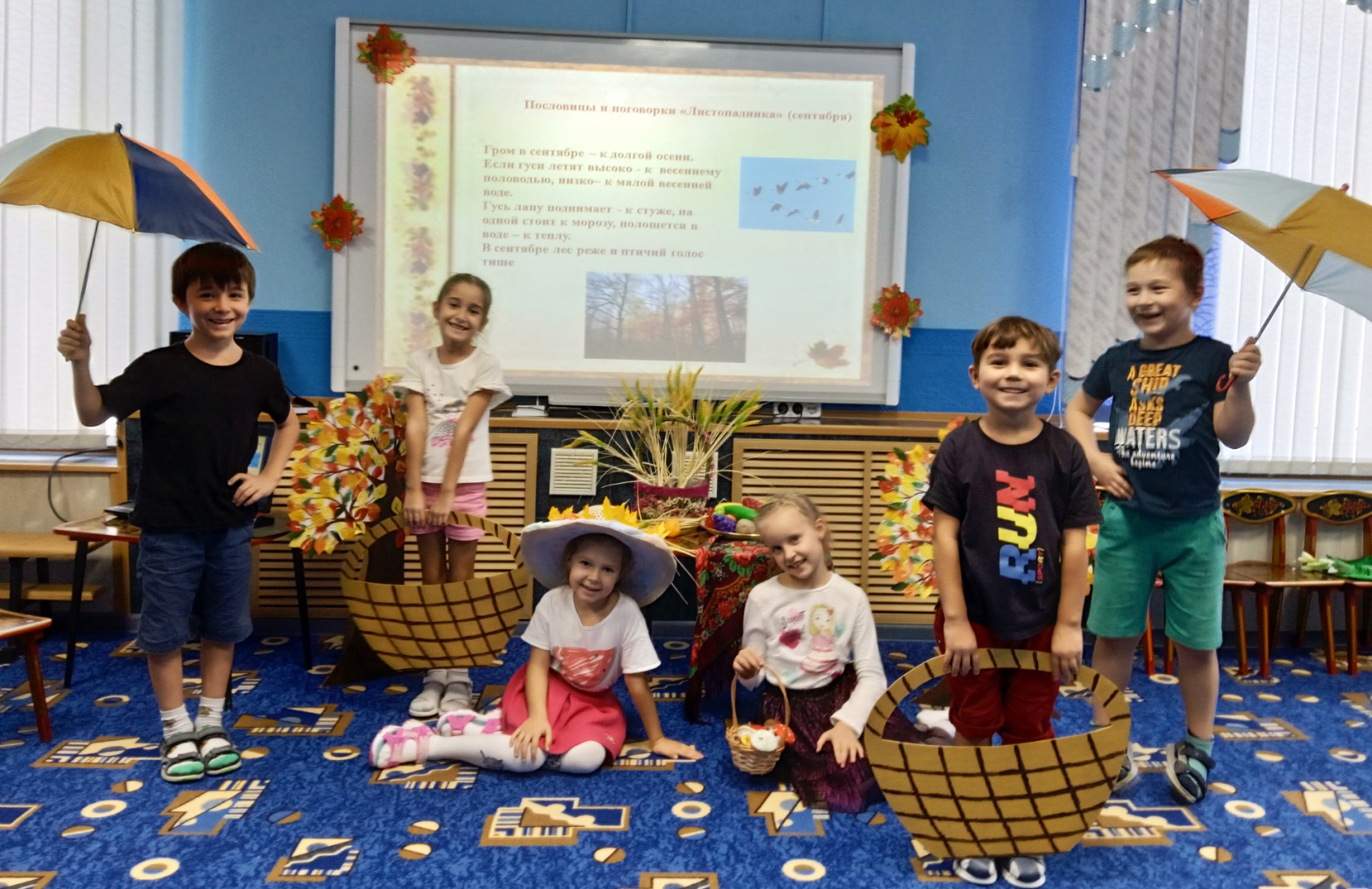 Сегодня было весело и интересно. 
Мы узнали, что такое народный календарь и какие существовали традиции   встречи Осени на Руси.
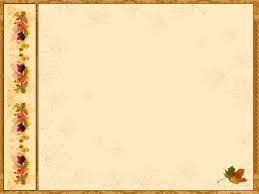 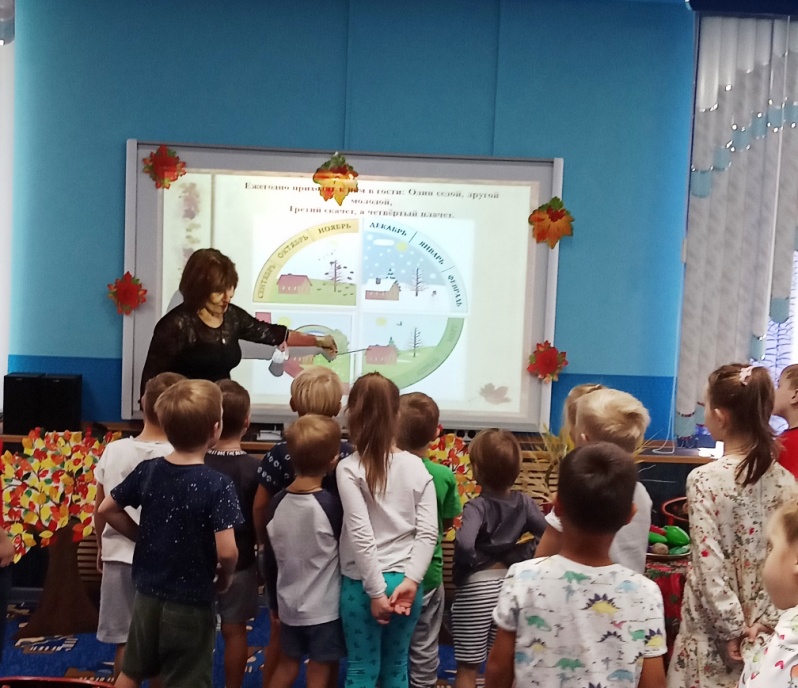 У каждого времени года 
свой черёд
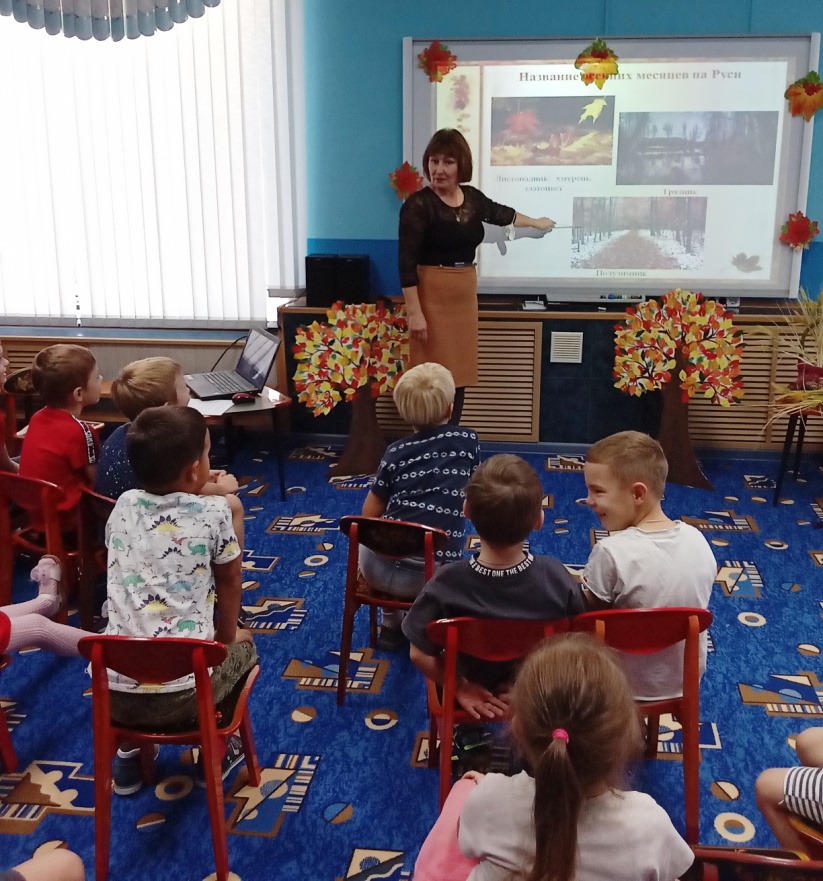 И каждый месяц имеет 
своё название
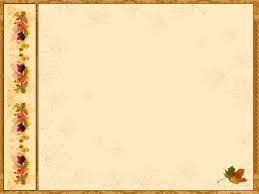 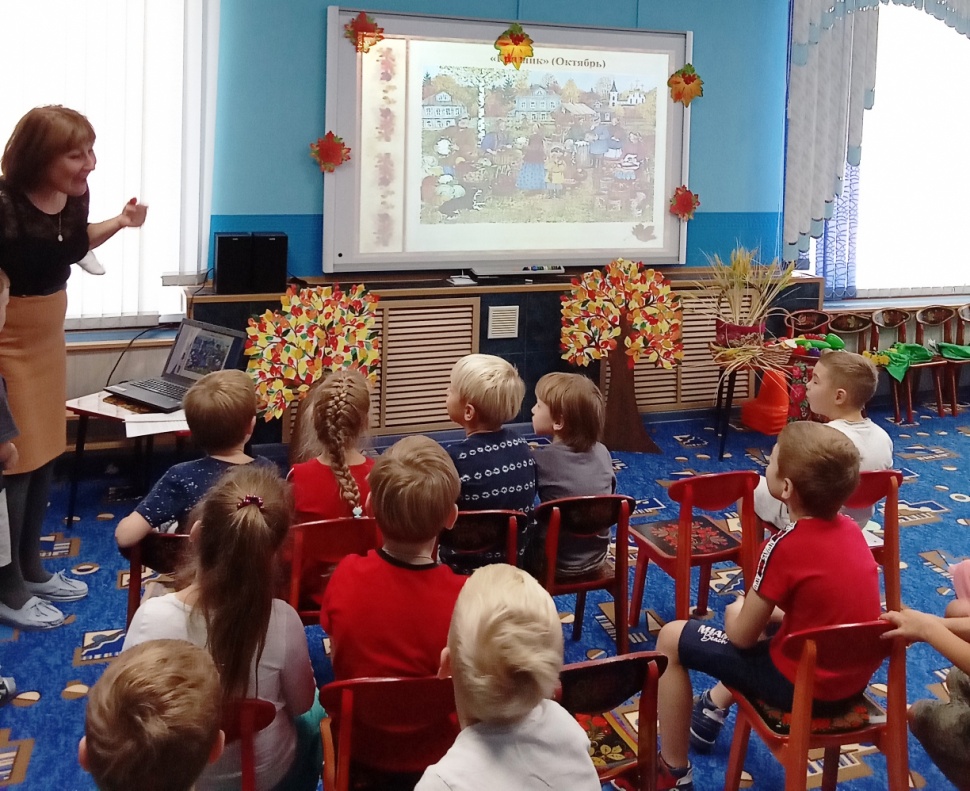 В старину, на Руси например месяц октябрь называли
«Грязник»
Но нам нипочём дождь и 
октябрьские капризы. В руках у нас зонтики. Значит можно  весело поиграть!
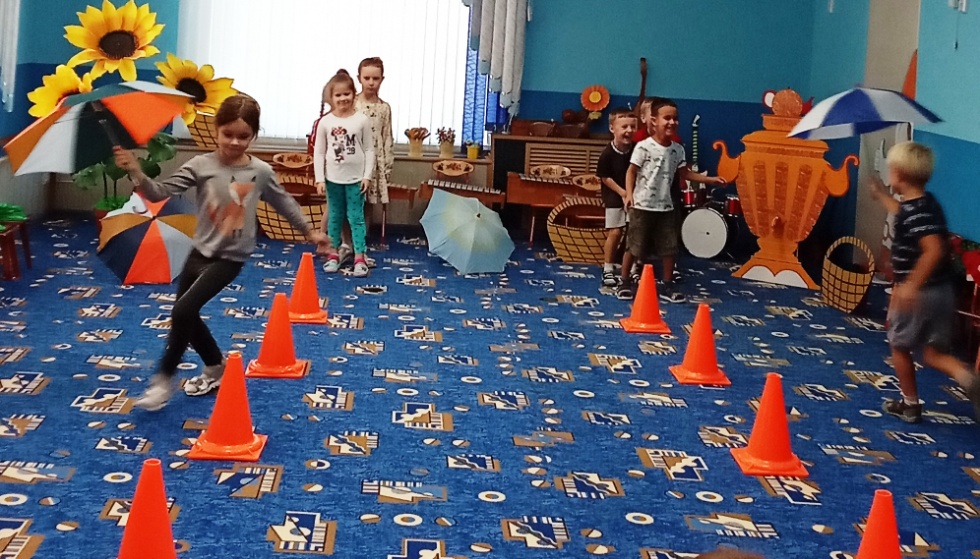 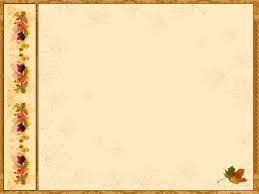 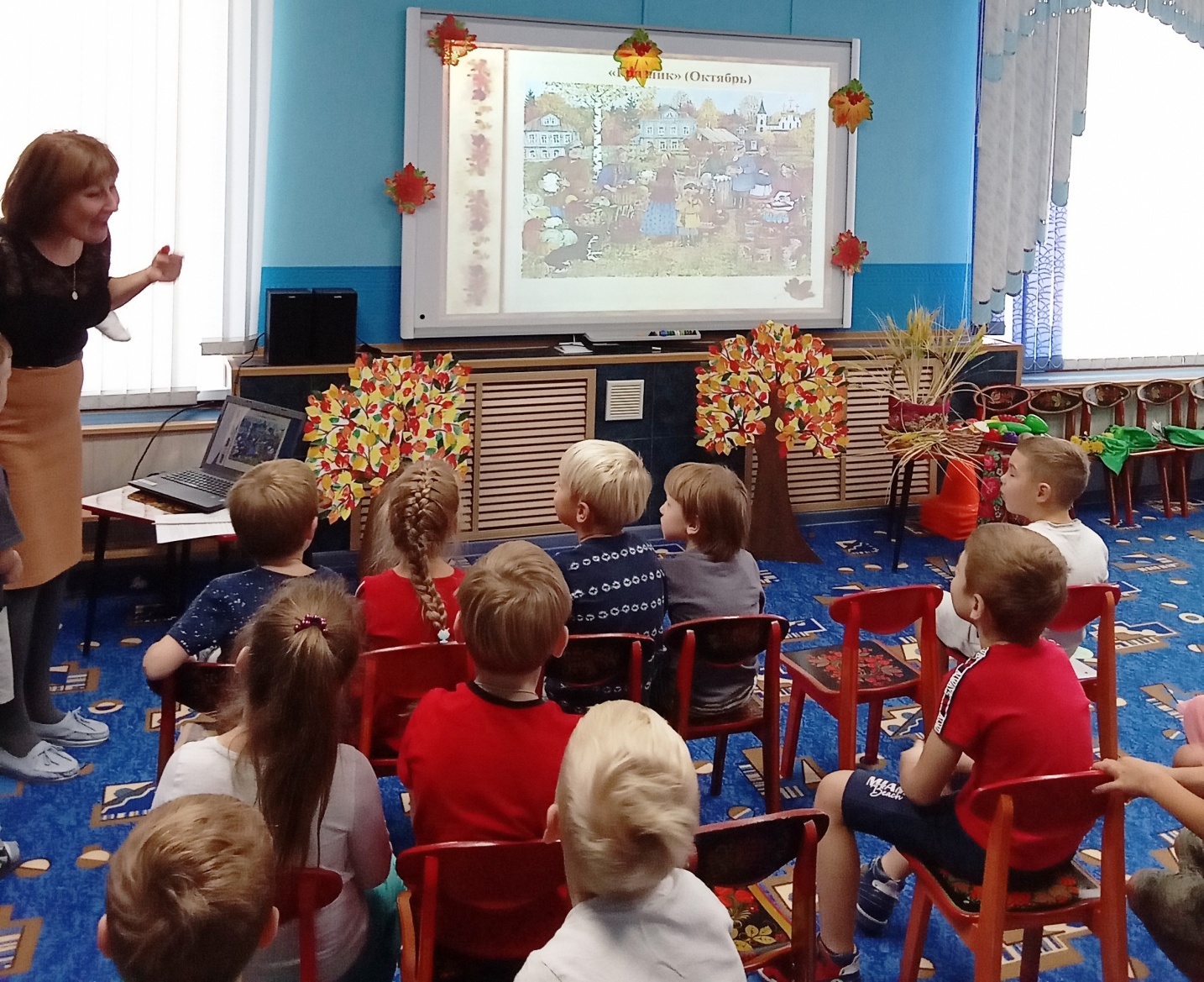 А ещё месяц октябрь
отличается тем, что это время 
свадеб и создание молодой семьи
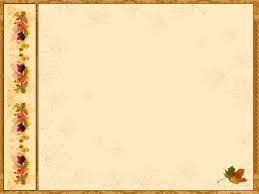 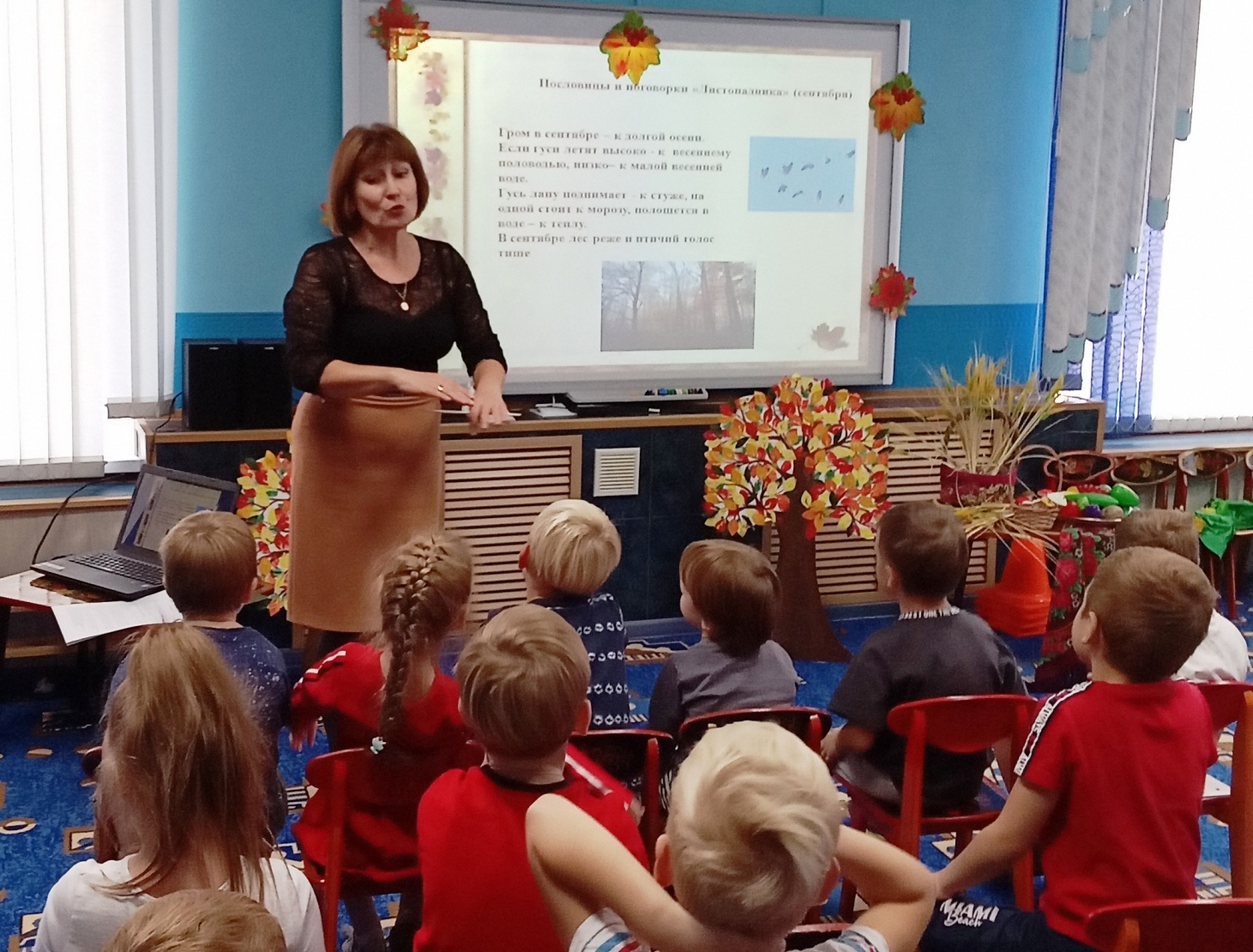 Ноябрь назывался «Полузимник». 
Всё заметнее изменения в природе. Холоднее становится 
с каждым днём. «Осень борется с зимой»
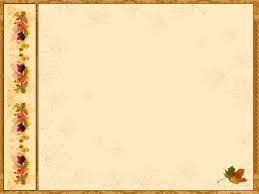 А на «Кузьминки-курьи именины» девицы водили хороводы, да песни распевали
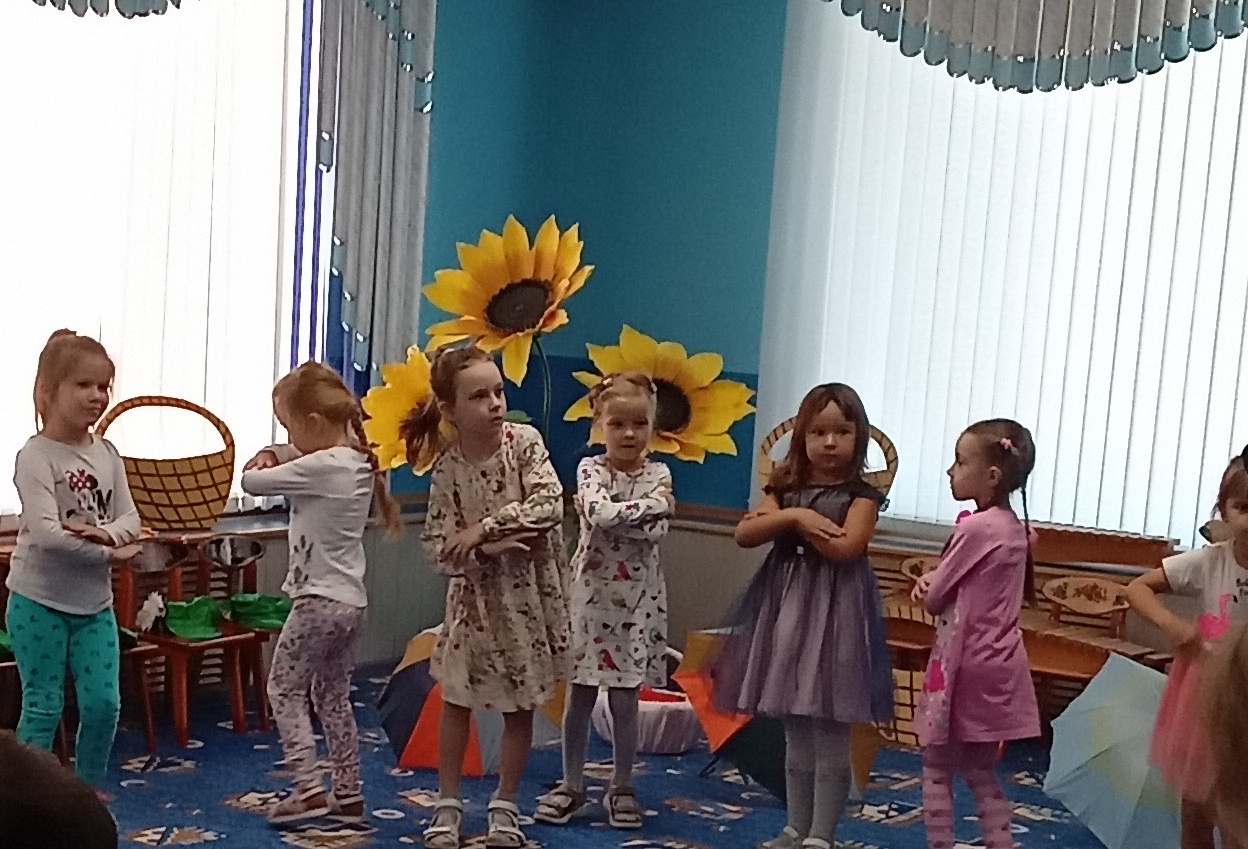 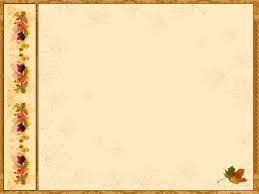 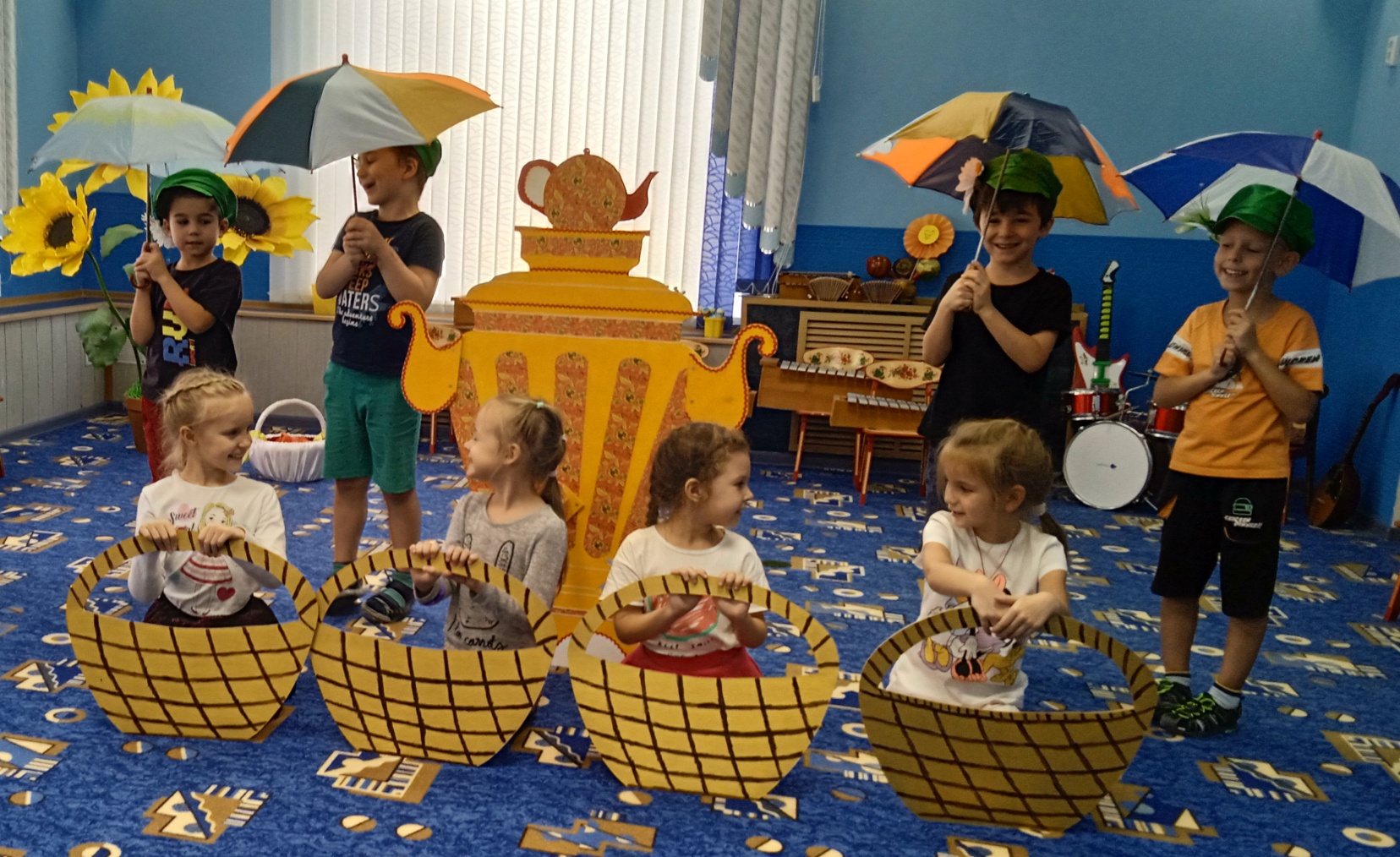 Спасибо , тебе Осень, за щедрые подарки, за дождик моросящий,
за разноцветные краски!
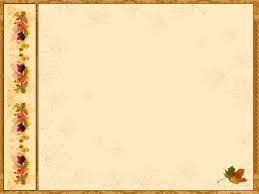 Спасибо
За
внимание